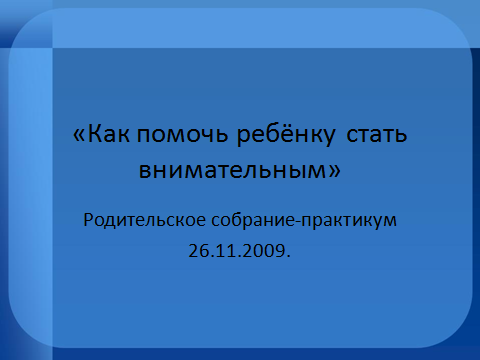 Часть 4
Рекомендации
Презентация составлена Киселёвой М.О.
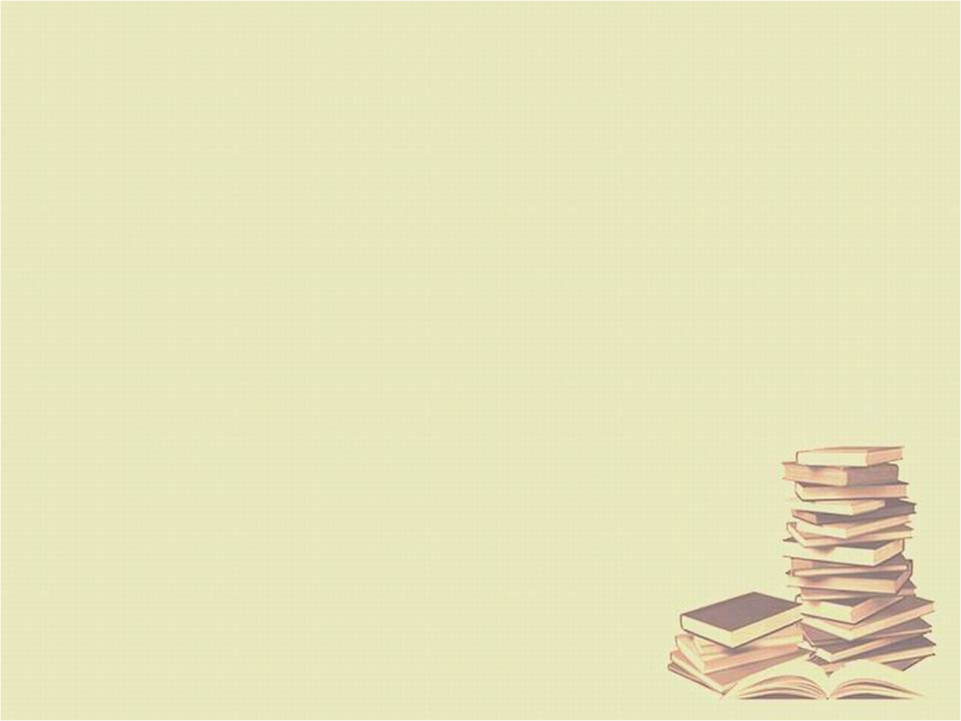 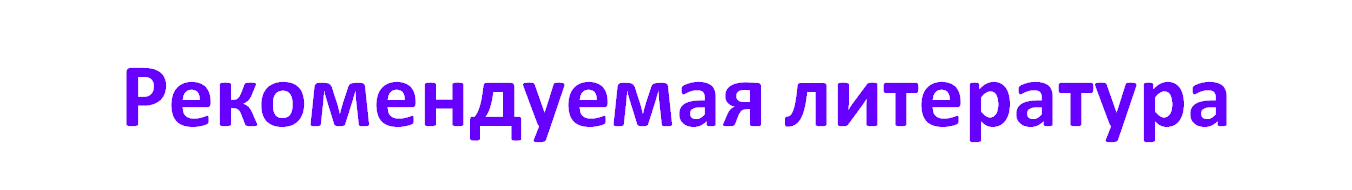 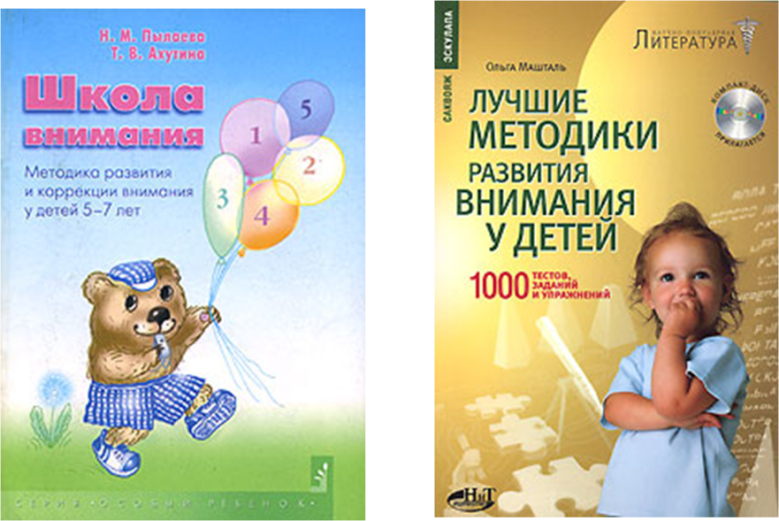 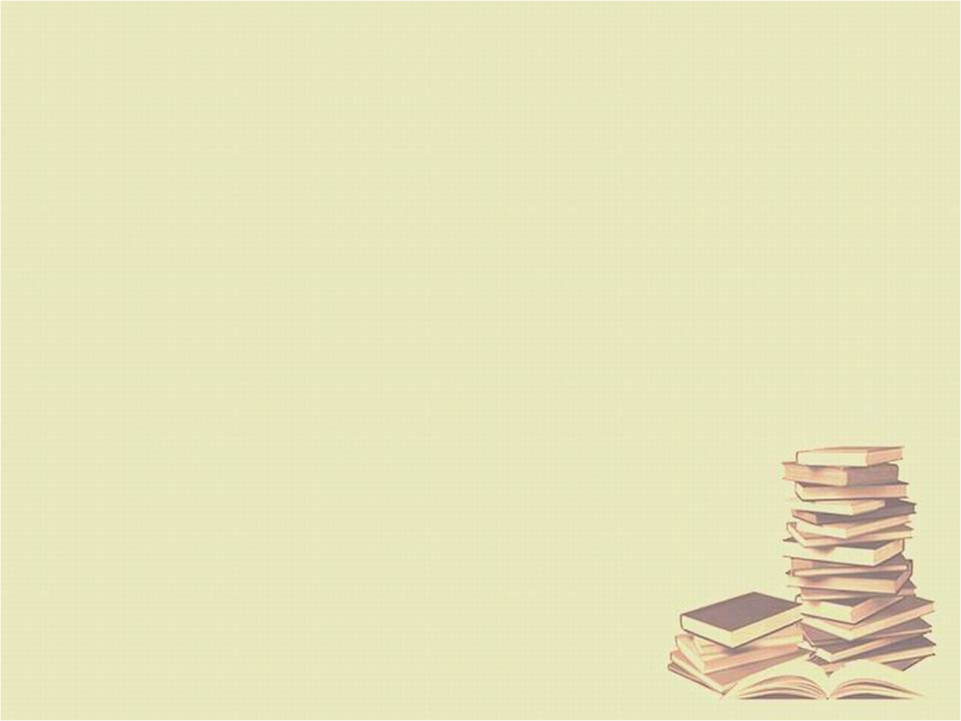 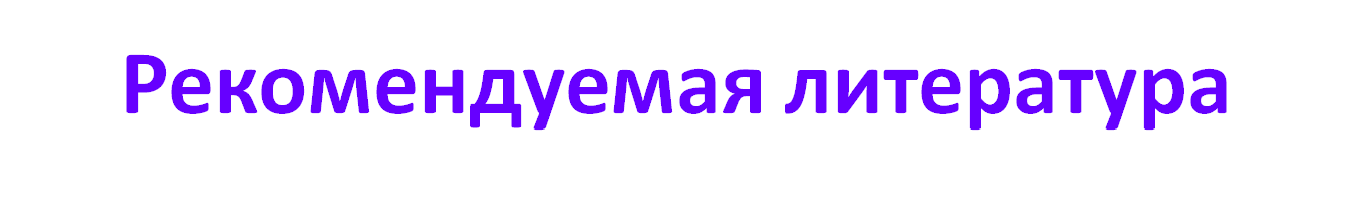 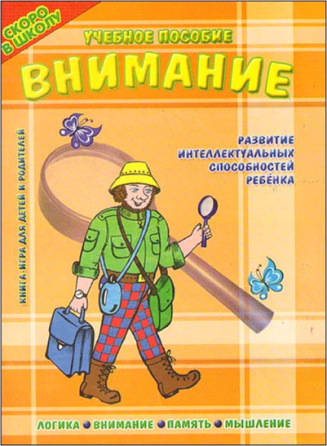 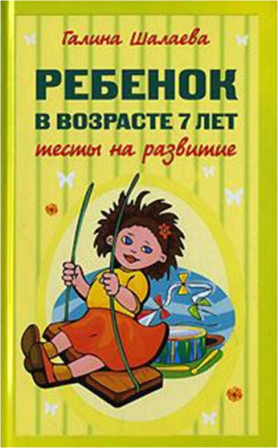 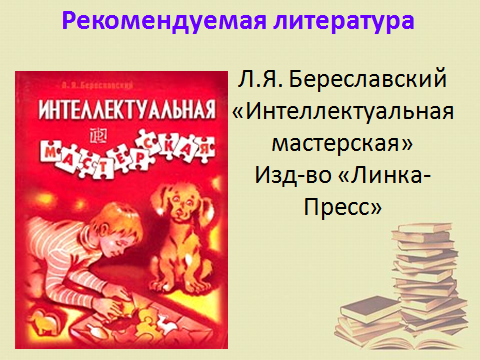 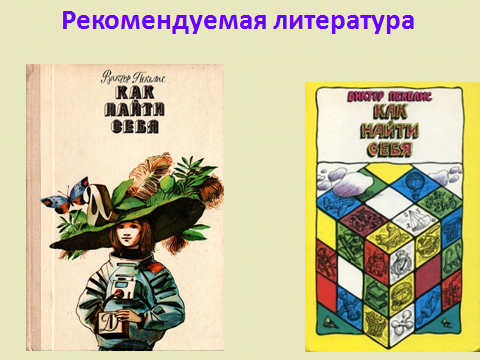 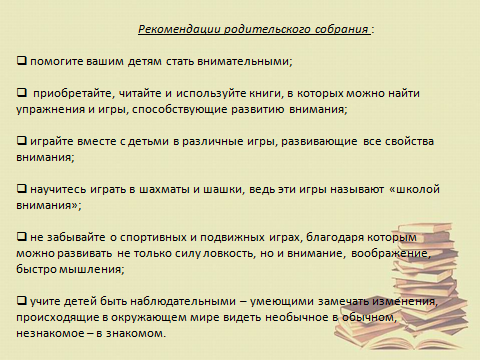 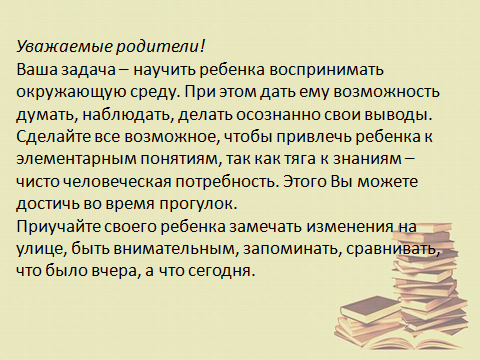